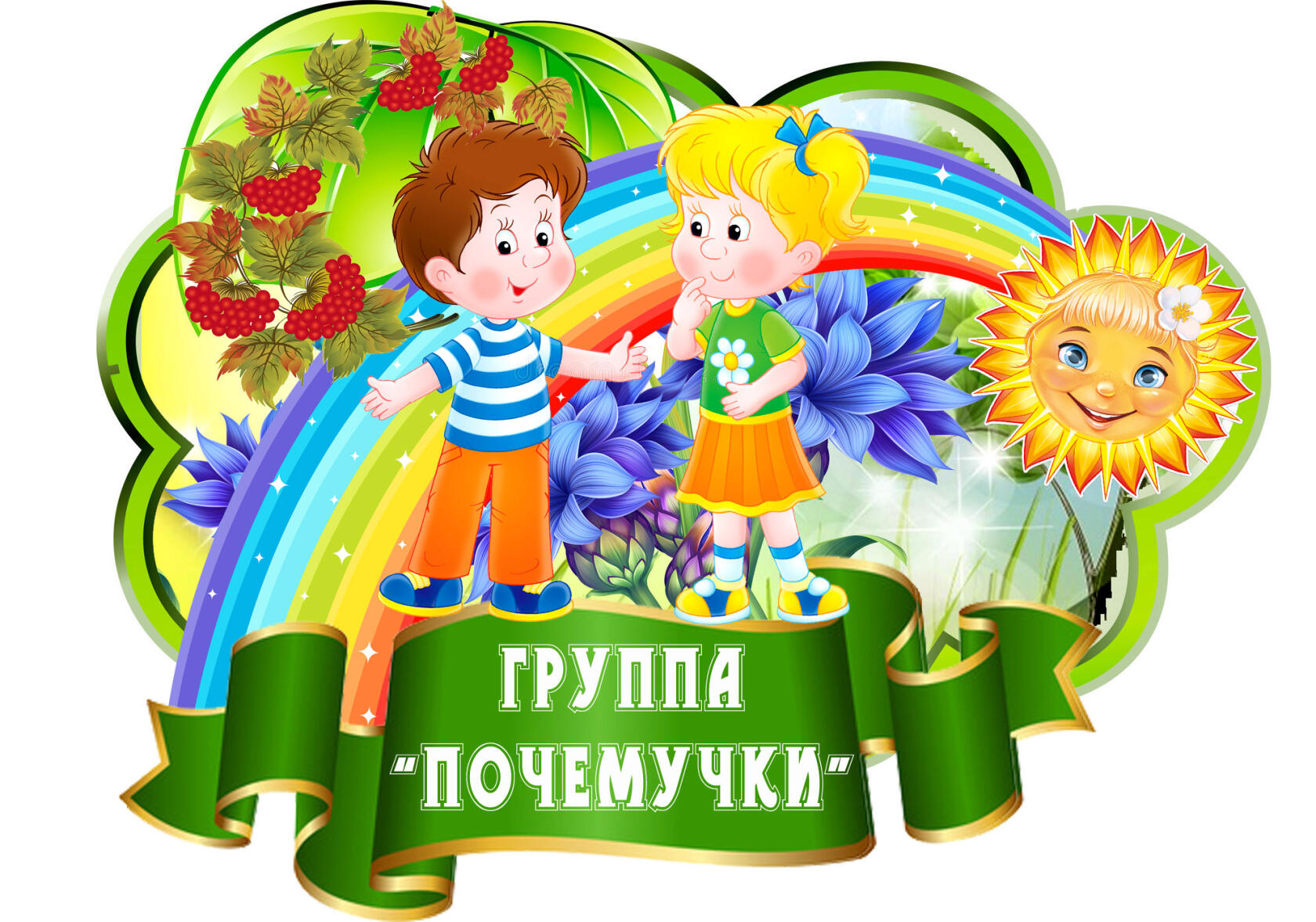 Наш девиз:Почемучками, друзья,Называют нас не зря:Все хотим на свете знать, Все загадки отгадать.Про день, про солнышко, Про тучки.У Вас расспросят Почемучки!
Наш девиз:
Почемучками, друзья,
Называют нас не зря:
Все хотим на свете знать, 
Все загадки отгадать.
Про день, про солнышко, 
Про тучки.
У Вас расспросят Почемучки!
С вашими детьми работают:
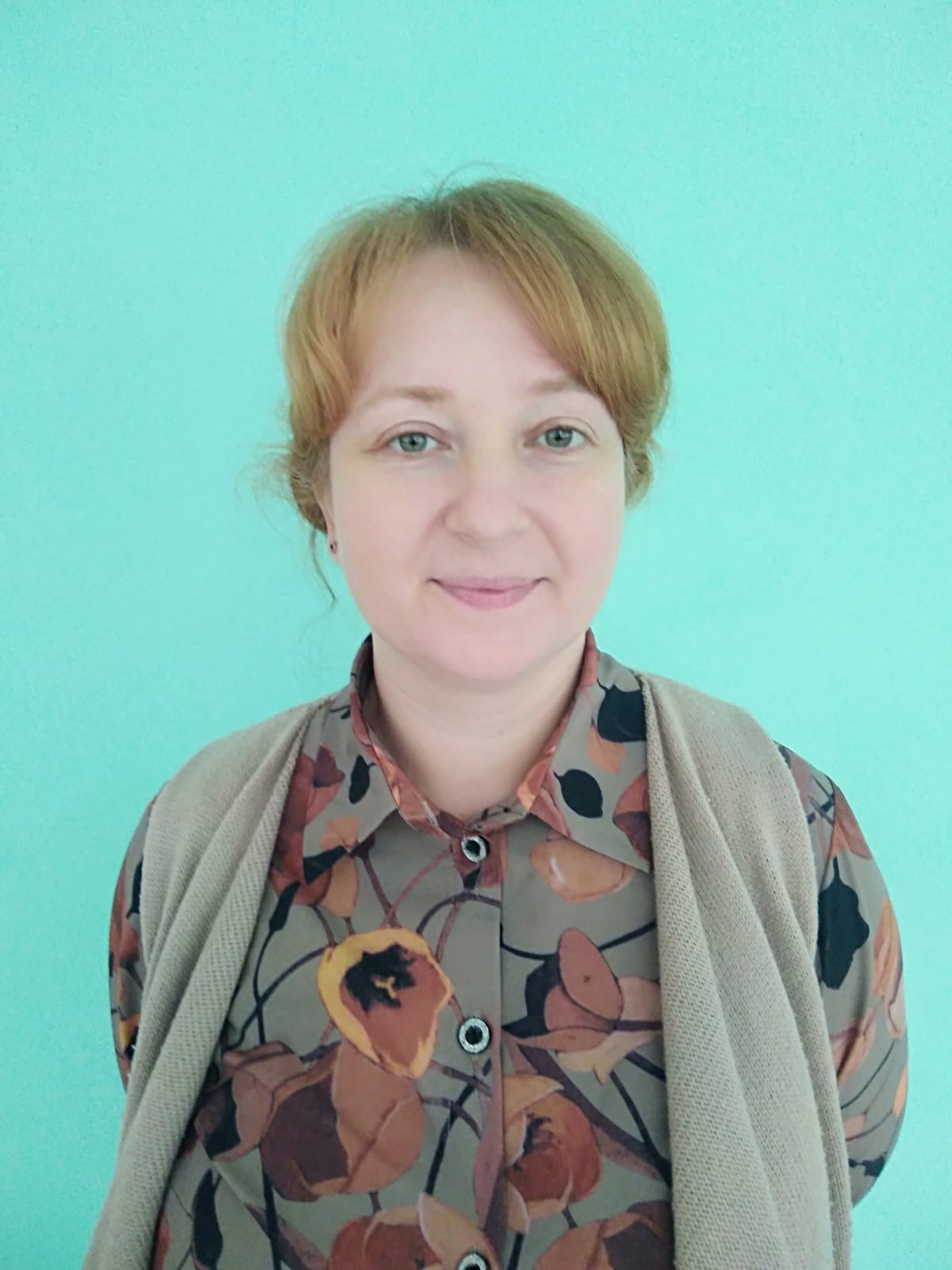 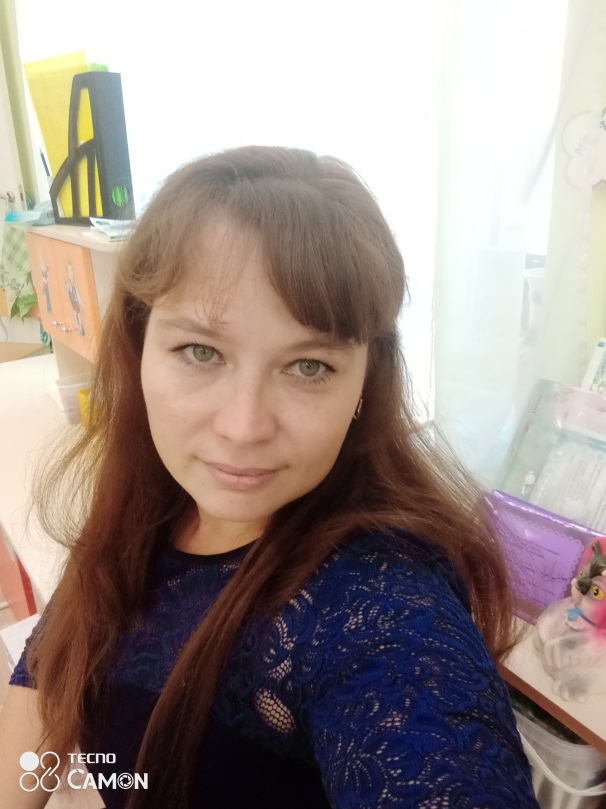 Гайсарова Наталья Николаевна                                        Грибанова Ксения Евгеньевна                        
Педагогический стаж: 9 лет                                                Педагогический стаж: 6 лет
1 квалификационная категория.                                       Образование: высшее
Образование: высшее
Наша жизнь в садике
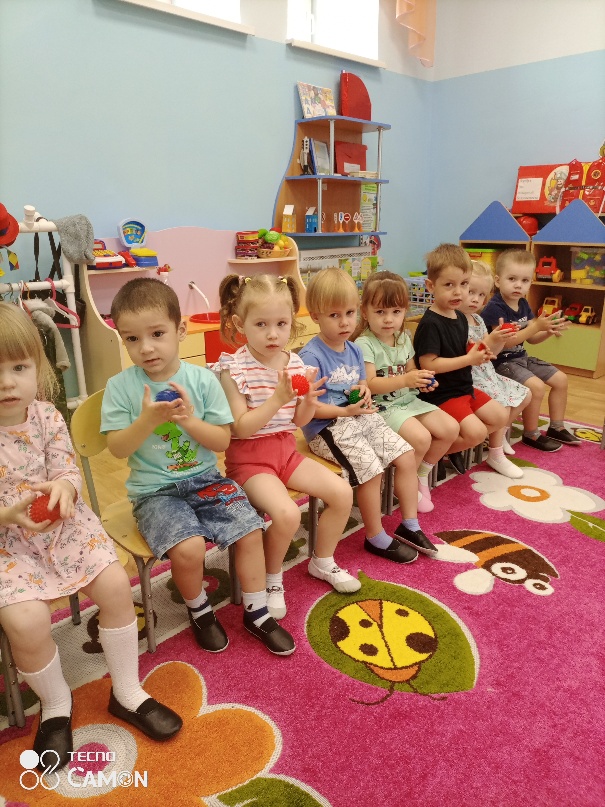 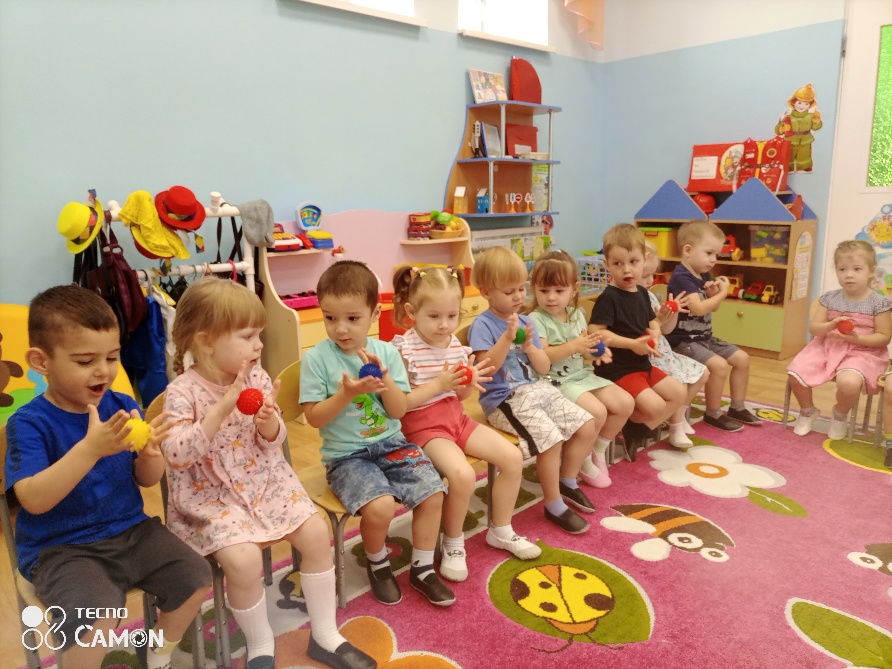 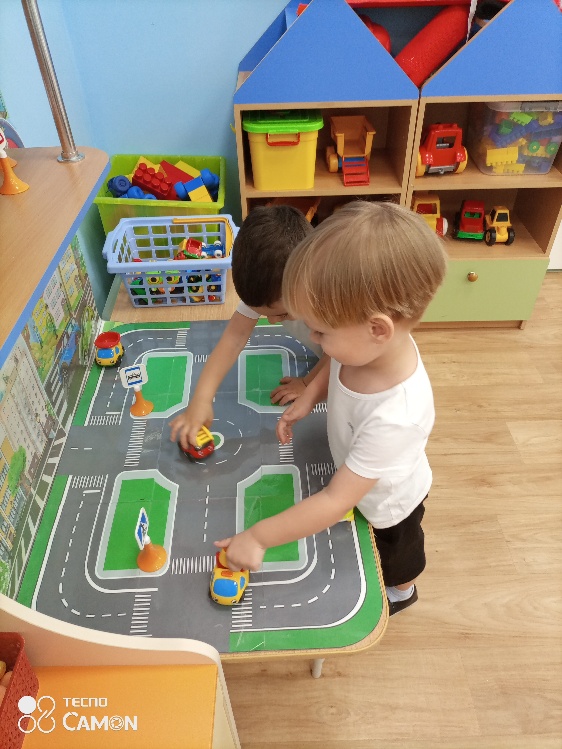 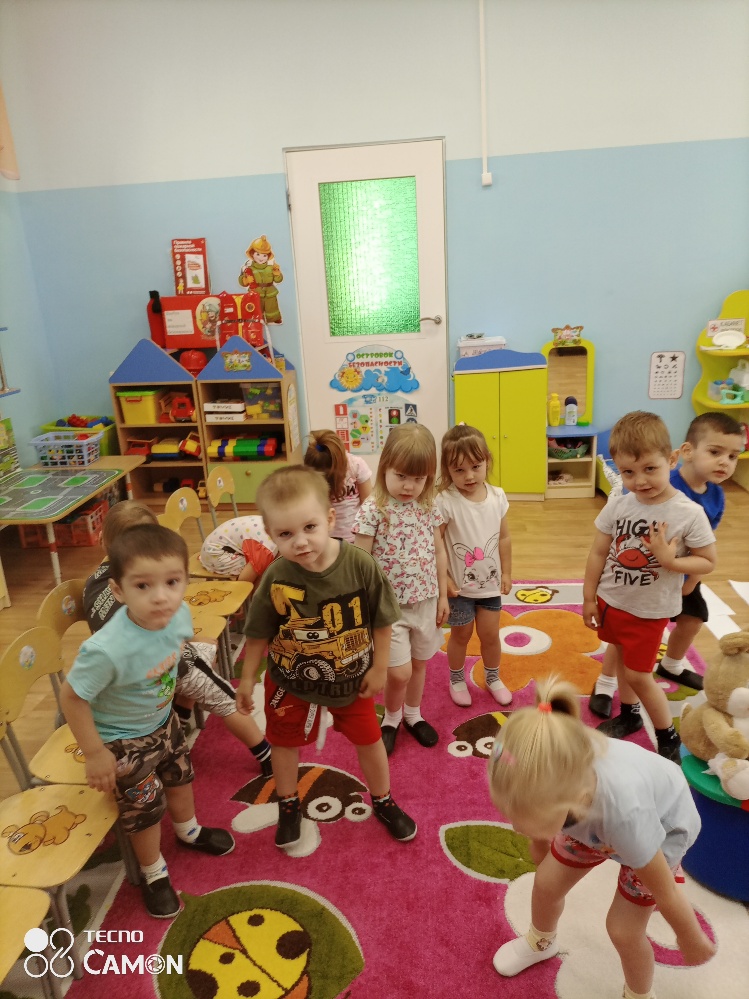 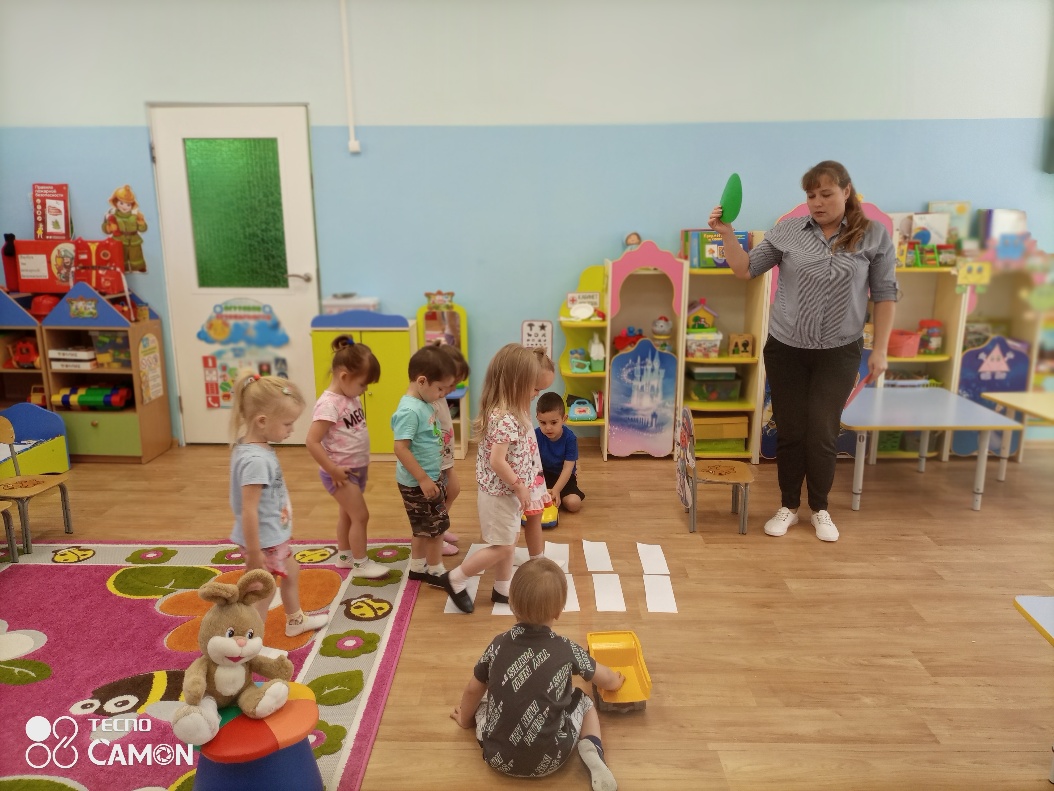 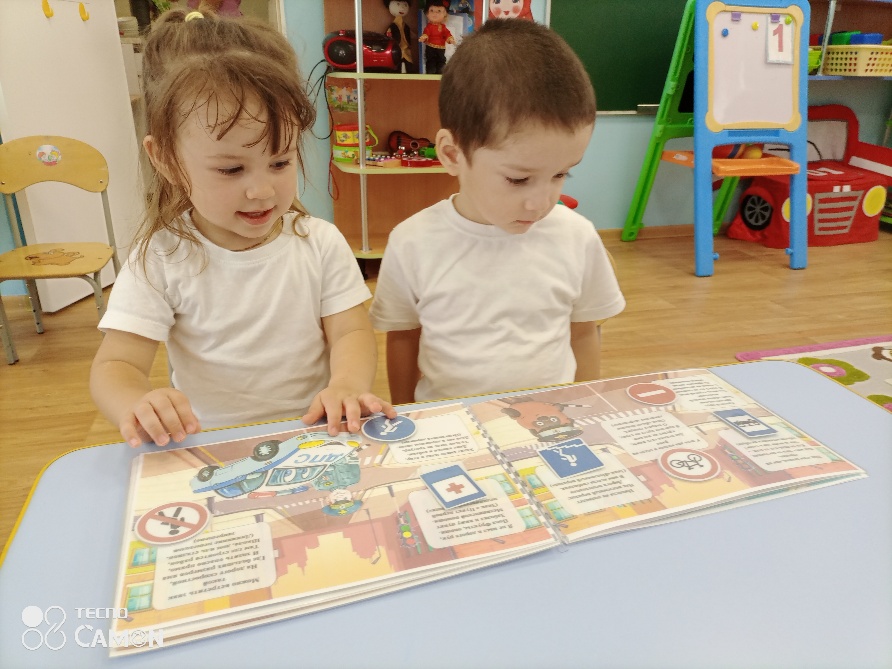 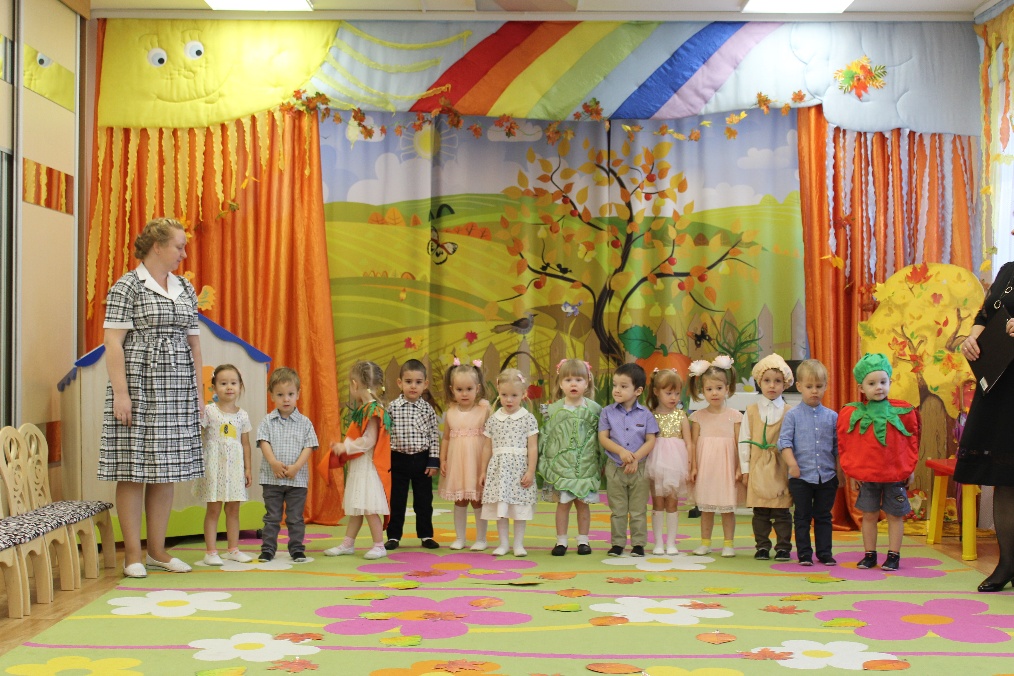 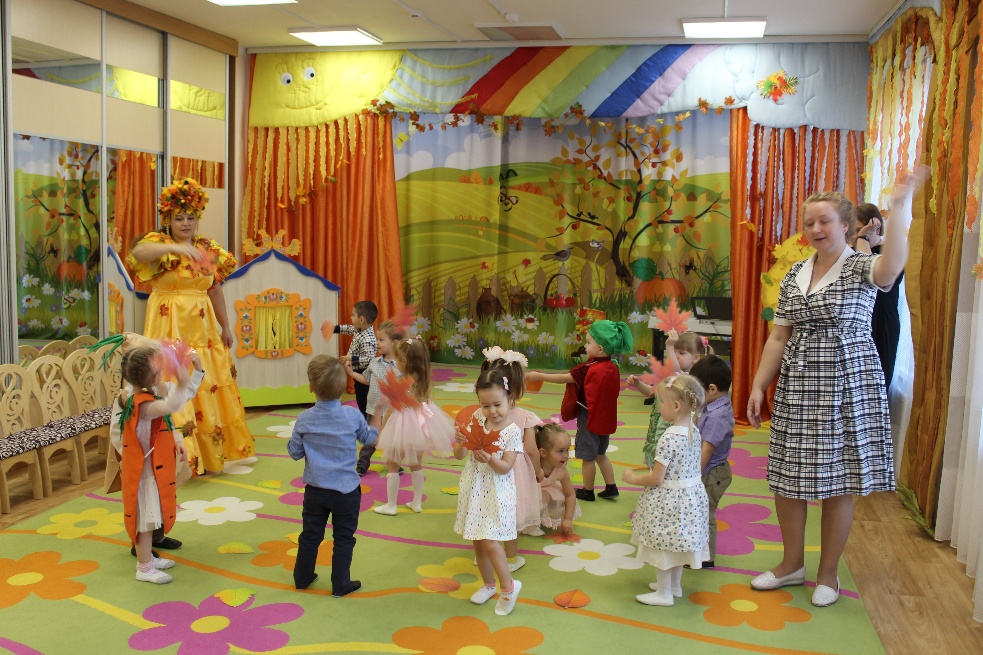 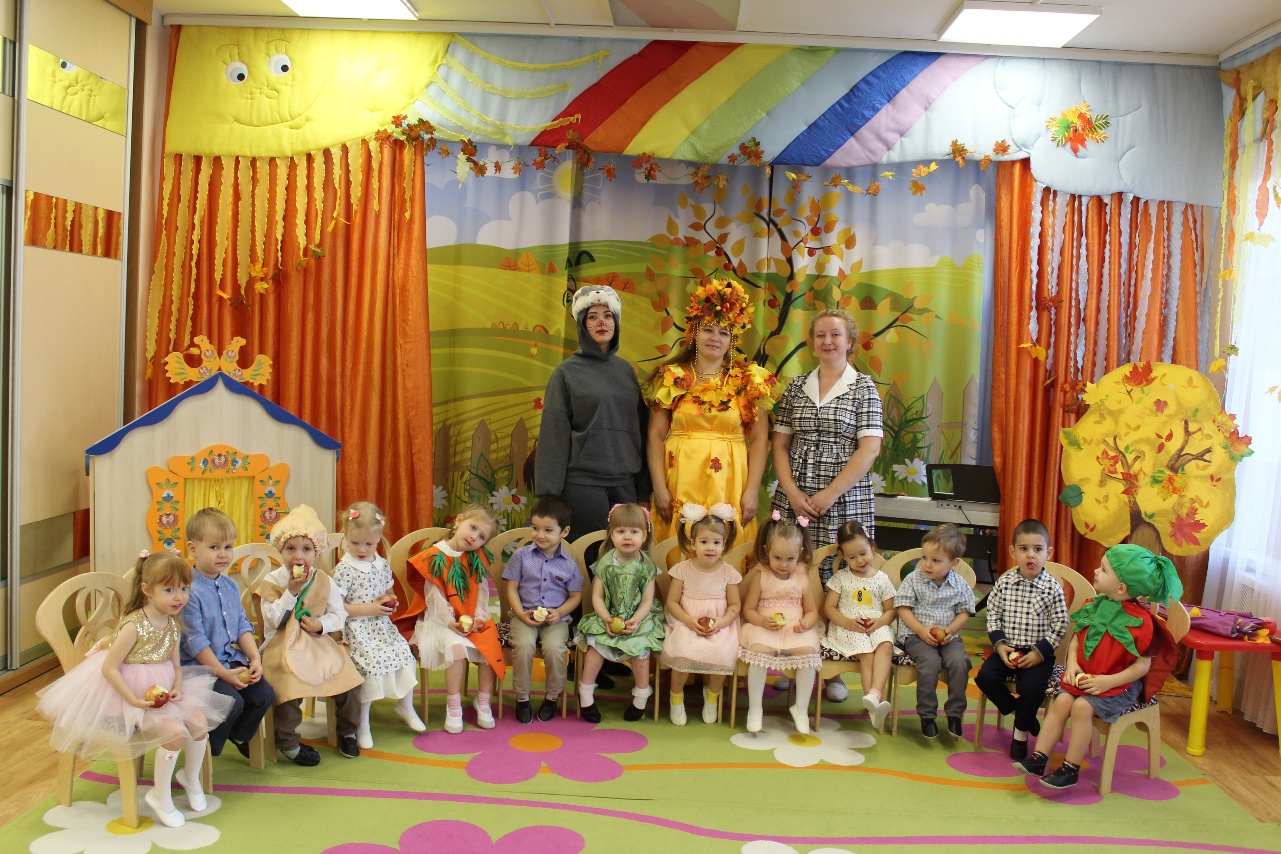